Муниципальное образовательное учреждение
МОУ Арефинская СОШ





Школьный театр как средство развития творческой индивидуальности, инициативы и формирования личности


учитель  начальных классов

Шишова Наталья Александровна

Рыбинский район
2018г.
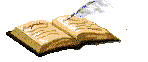 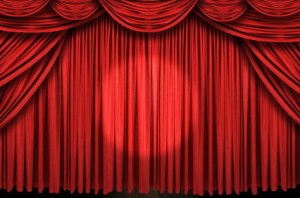 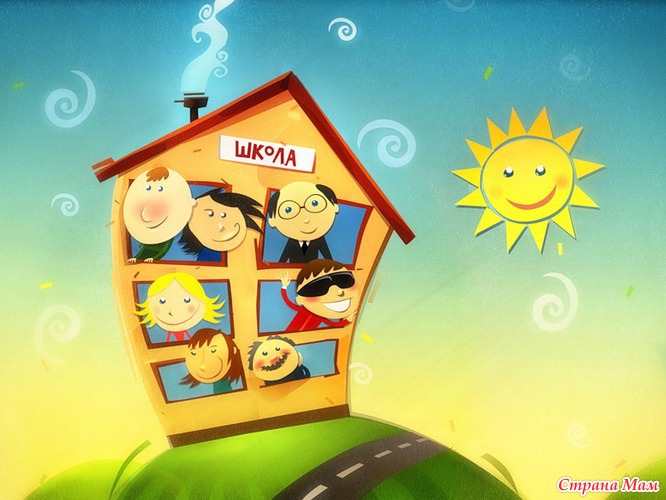 Общекультурное направление
«Лукоморье»
Цель: 
формирование и становление гармонично развитой личности средствами театральной деятельности.
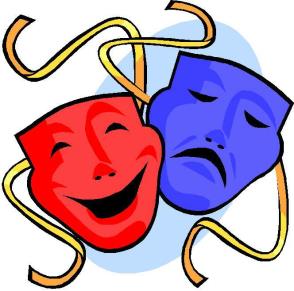 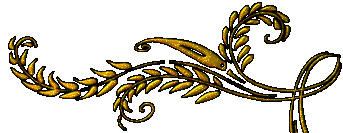 Задачи: 
 способствовать развитию мотивов единения и общности детей в коллективе;
 создавать условие для реализации индивидуальности и творческой самобытности каждой личности;
 создать социально- культурную среду для позитивного развития личности.
Вовлечение детей в активную творческую деятельность во внеклассной работе – это эффективное средство развития способностей детей, их творческой индивидуальности, инициативы и формирования личности.
Идеи А.А. Ухтомского
«Заслуженный собеседник»
«Деятельность творца – творческий поиск»
«Воспитание на личном примере»
«Идеи человеческого объединения, коллективизма. Общего с другими людьми дела»
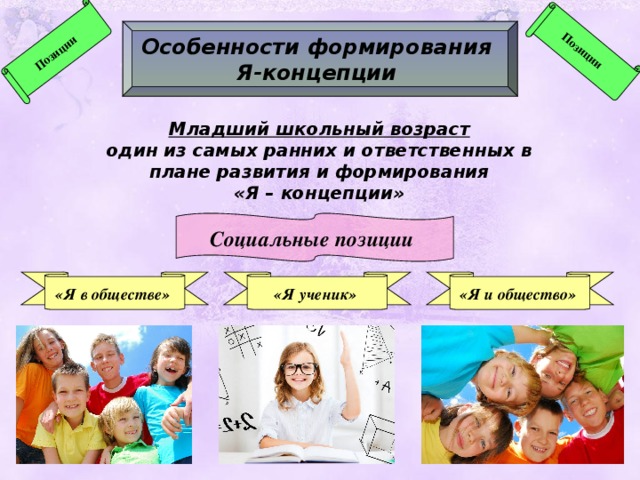 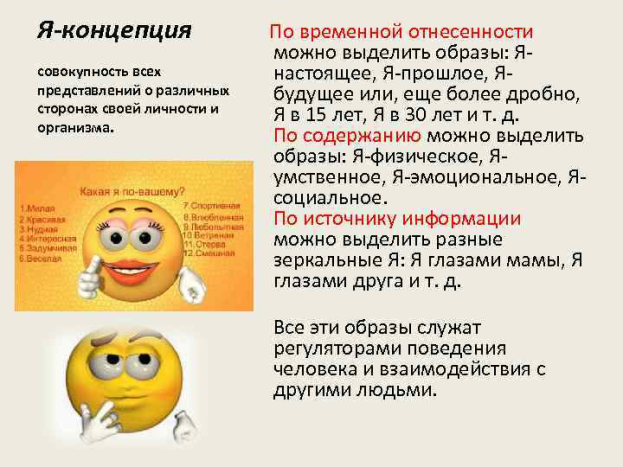 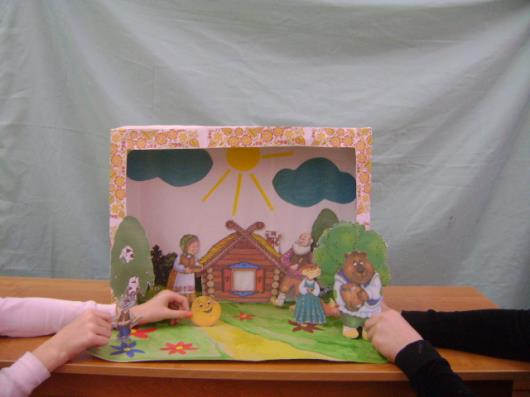 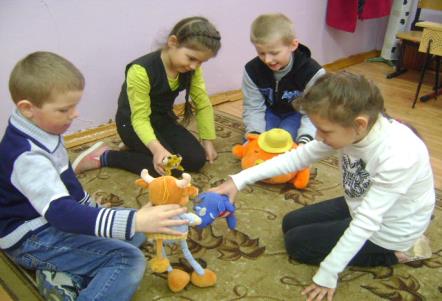 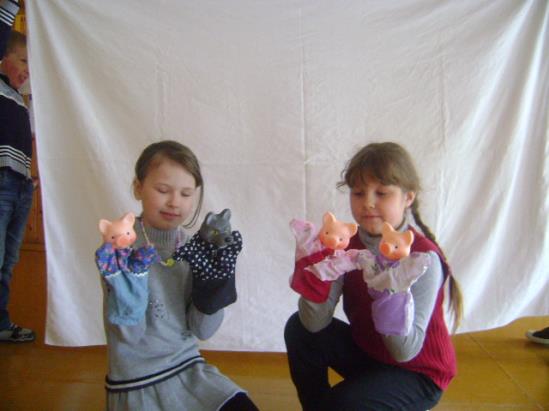 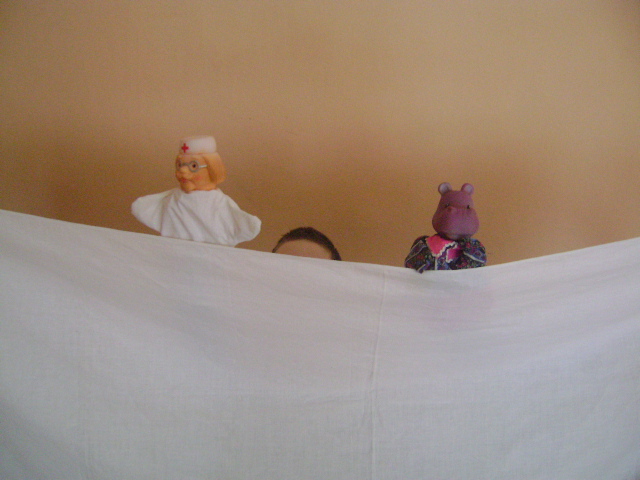 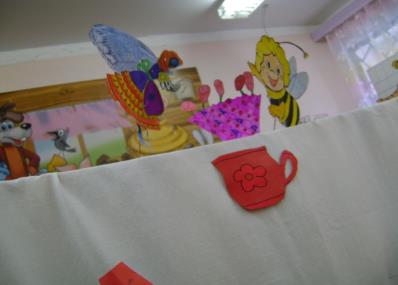 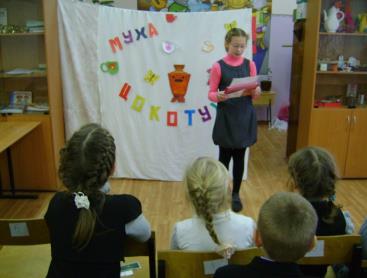 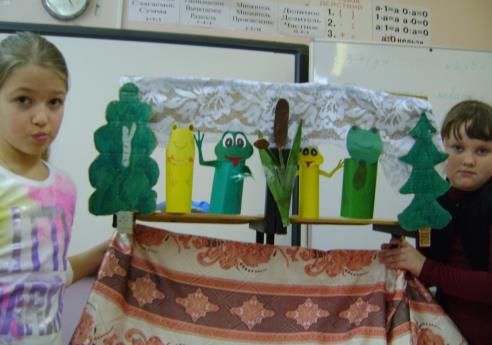 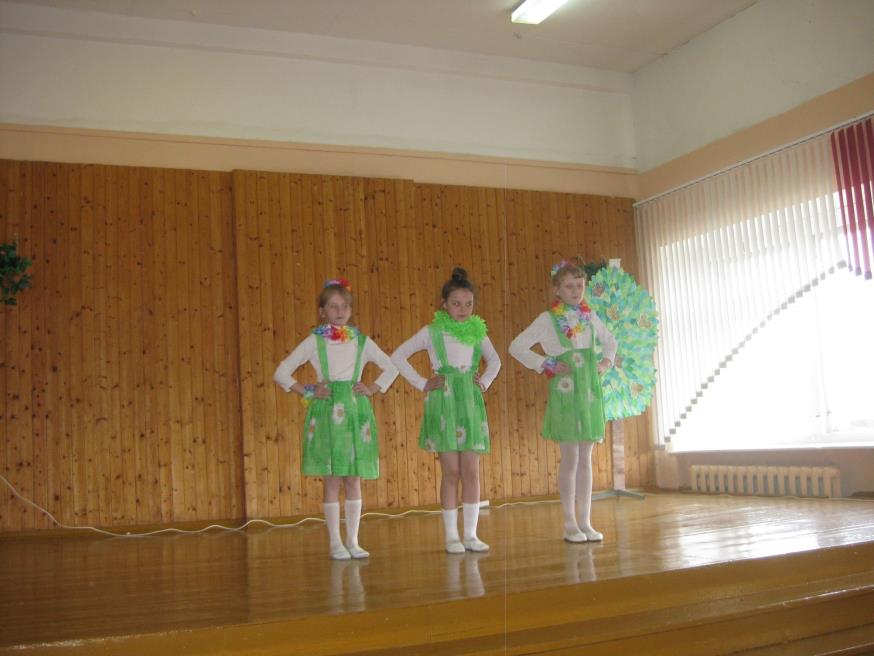 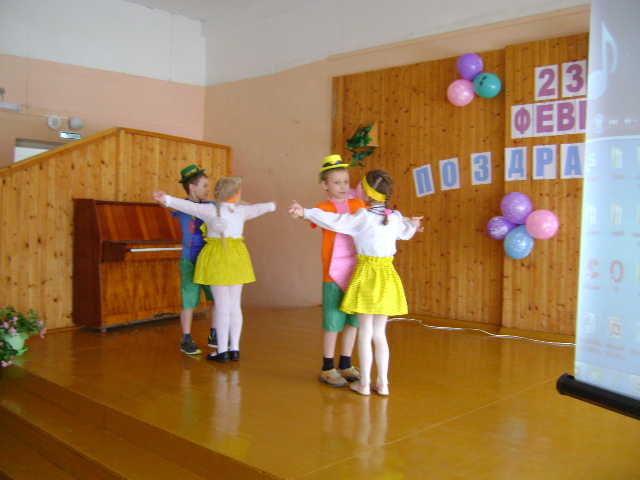 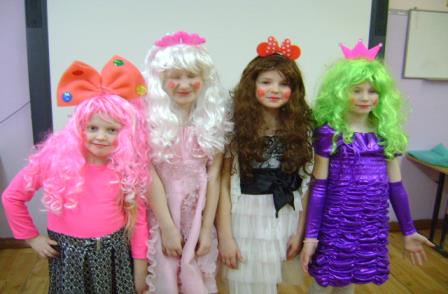 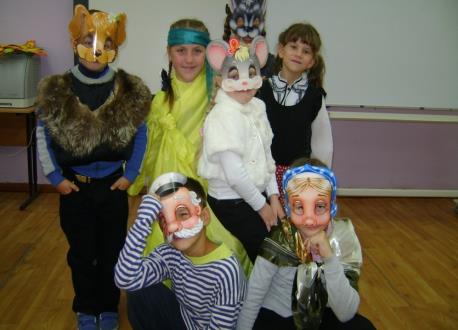 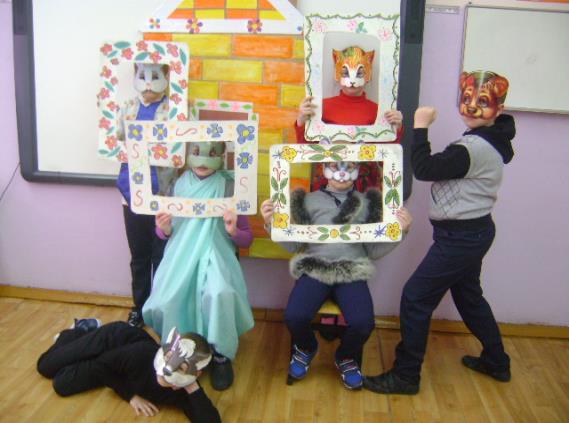 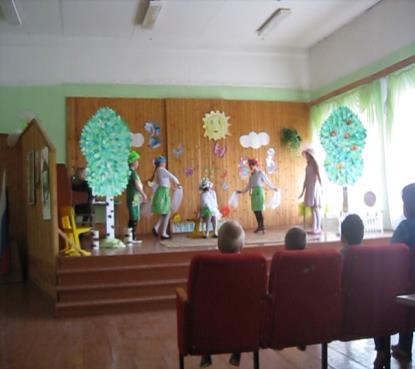 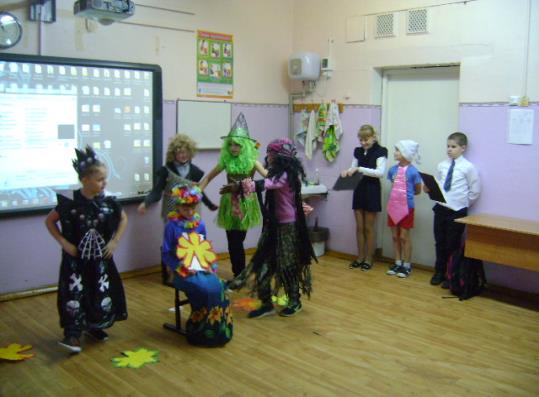 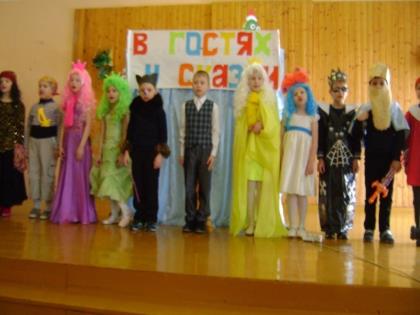 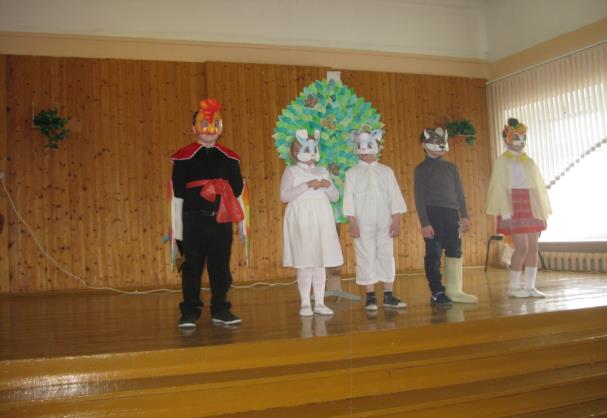 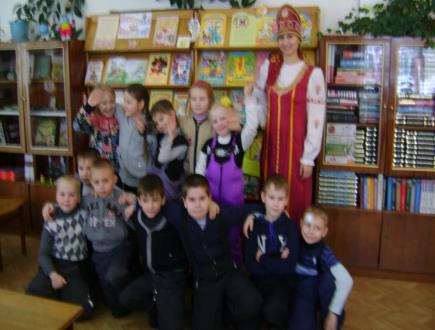 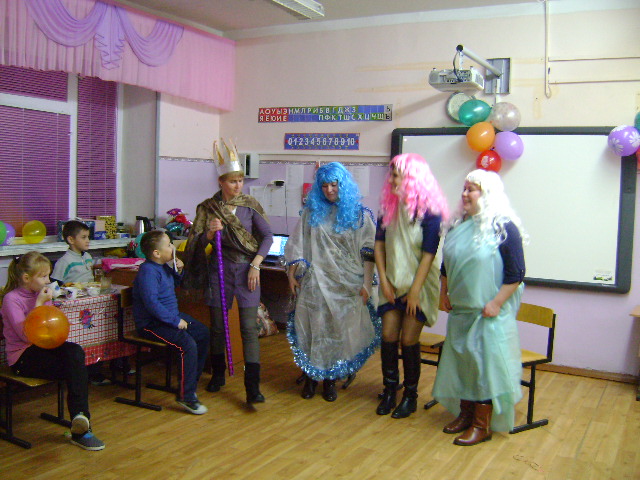 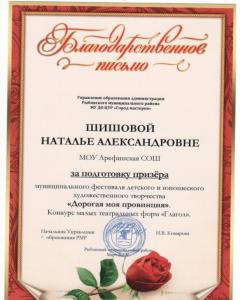 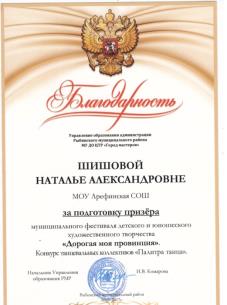 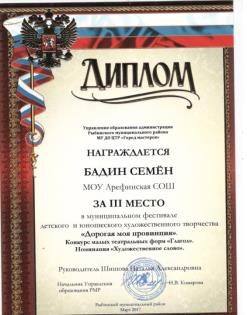 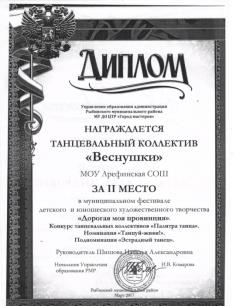 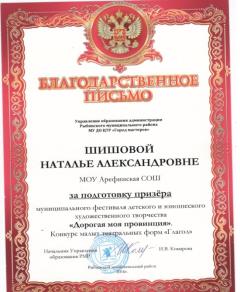 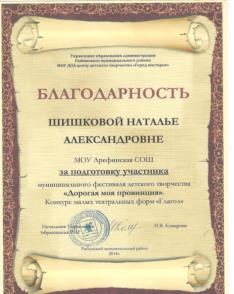 Динамика качеств личности
( средний балл по 3 классу)
Динамика положения  личности в коллективе
Найди себя
физическое
Не утонет в океане
 жизни тот,
 кто встанет на путь 
саморазвития
характер
воля
без вредных
привычек
Я
труд
учащий себя
в  общении
К. Селевко
в  коллективе
патриот
взрослый
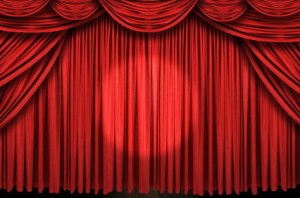 БУДЬТЕ СЧАСТЛИВЫ И  УСПЕШНЫ !